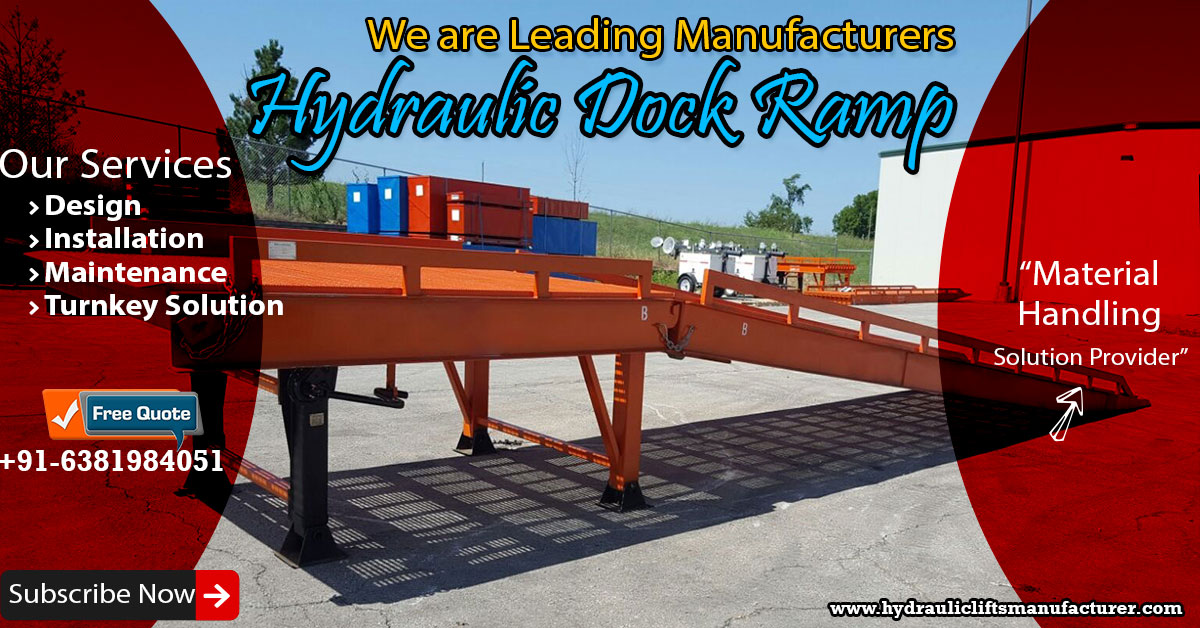 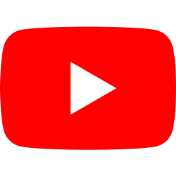 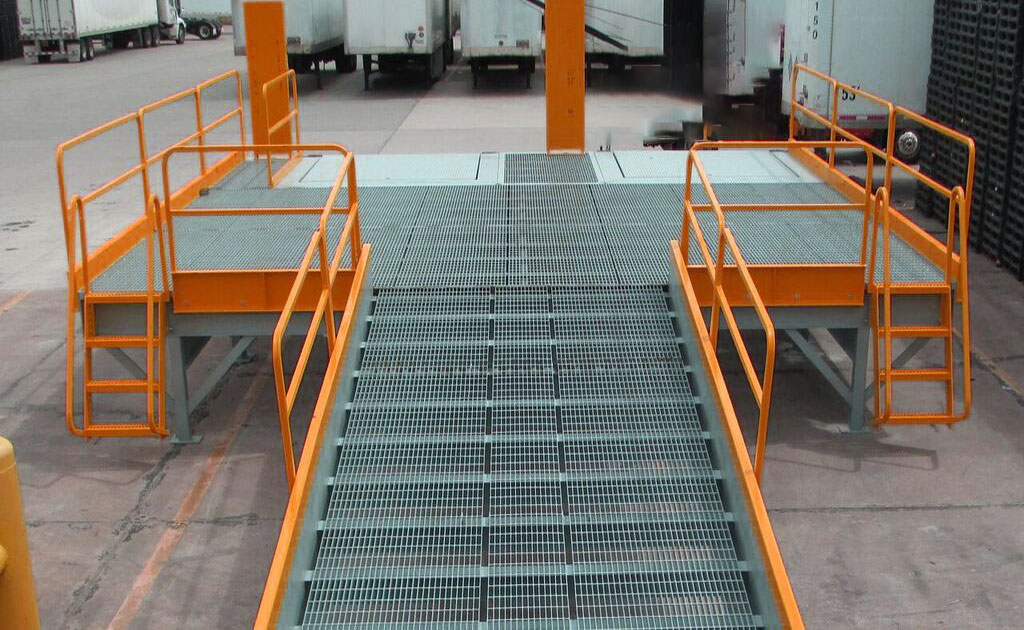 Hydraulic 
Dock Ramp
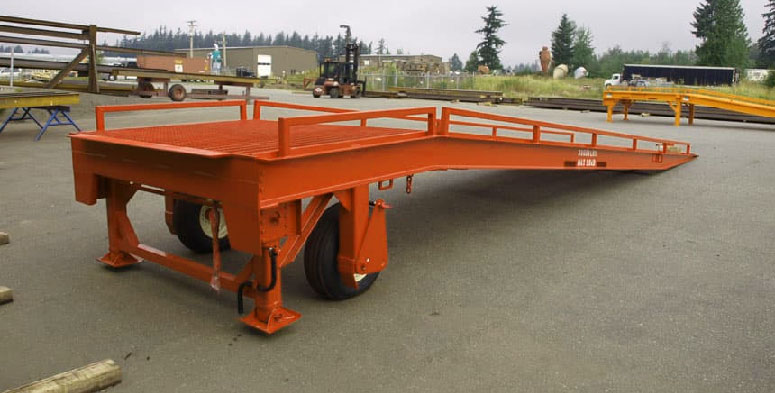 Hydraulic 
Dock Ramp
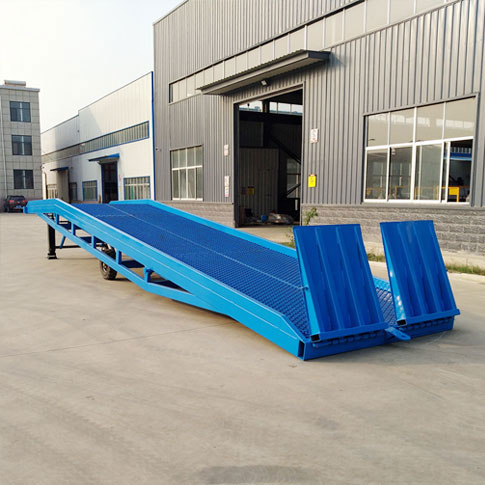 Hydraulic 
Dock Ramp
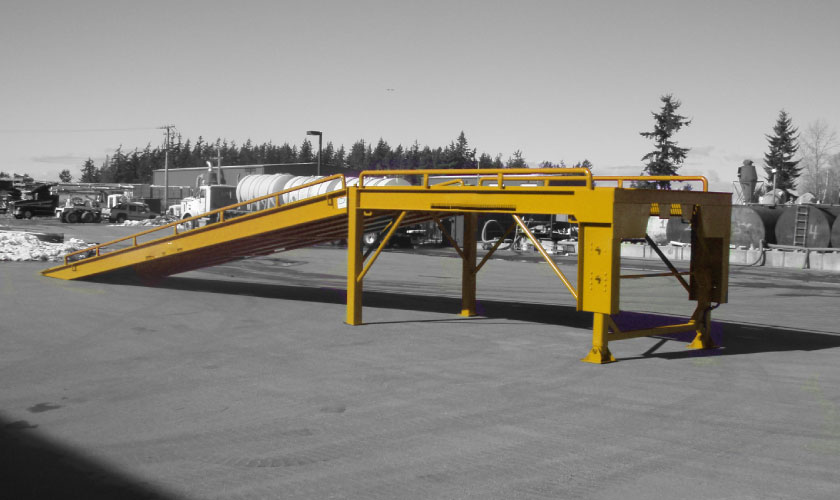 Hydraulic 
Dock Ramp